MODERN TRENDS IN THE TREATMENT OF DEMENTIA
Cheryl Atherley-Todd, MD, CMD
Family Physician/Geriatrician
Assistant Professor FM/Ger
Email:ca765@nova.edu
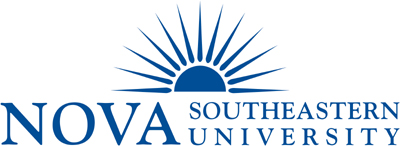 Definition
According to DSM-5, released in 2013, the criteria for dementia (now called major neurocognitive disorder) include the following 
Evidence from the history and clinical assessment that indicates significant cognitive impairment in at least one of the following cognitive domains:
Learning and memory
Language
Executive function
Complex attention
Perceptual-motor function
Social cognition
Must be acquired and represent a significant decline from previous level of functioning.
Must interfere with independence in everyday activities.
Ref: American Psychiatric Association. Diagnostic and Statistical Manual of Mental Disorders, Fifth Edition (DSM-5), American Psychiatric Association, Arlington, VA 2013.
Agnosia
Statistics
Starting at age 65, the risk of developing dementia doubles every five years. 
By age 85 years and older, between 25 and 50 percent of people will exhibit signs of Alzheimer disease. 
Up to 5.3 million Americans currently have Alzheimer’s disease. 
By 2050, the number is expected to more than double due to the aging of the population. 
Alzheimer disease is the sixth leading cause of death in the United States and is the fifth leading cause among persons age 65 and older.
http://www.cdc.gov/mentalhealth/basics/mental-illness/dementia.htm
Prevention
Numerous observational studies on 
Use of dietary supplements
Diet
Physical activity
Socioeconomic factors
Co-morbidities
Environmental exposures
Cognitive engagement
No proof that modification of these factors reduces the risk of dementia.
Daniel Press et al.  Prevention of dementia. www.uptodate.com
Types of Dementia
Alzheimer disease (AD) accounts for the majority of cases- 60-80%.
Vascular dementia
Lewy body dementia
Parkinson-related dementia
Alcoholic dementia
Fronto-temporal dementia
Brain changes in advanced AD
Ref: http://thebrainbank.scienceblog.com/2013/03/25
Clinical course and prognosis
Dementia is a terminal illness
Stages of dementia
Mild or early stage
Moderate
Moderately severe
Severe
Tools Used To Assess Progression of Dementia
Folstein’s Mini-mental Assessment Scale
Mild to moderate
Scores 25-30 normal. Less than 10 severe dementia 
Functional Assessment Staging
Moderate to severe
Scores 1: normal, 7c hospice eligible.
Karnofsky Performance Scale
Performance progress through any terminal illness
Scores 100% : normal, decrease by multiples of 10 down to a score of 10%  when patient is moribund.
Global Deterioration Scale
Stage 1: normal, Stages 4-7 severe dementia
Ref:  Lisa Graham AAFP and ACP Release Guideline on Dementia Treatment.  Am Fam Physician 2008 Apr 15; 77(8):1173-1175
Family meeting
Discussion with patient and caregiver on disease progression:
Early in illness so patient can participate.
Many matters to be discussed including
Medical 
Social
Psychological
Ethical
Spiritual
Treatment of Dementia
Main focus
Enhance quality of life
Maximize functional performance
Improve cognition, mood and behavior.
Types of treatment
Pharmacological
Non-pharmacological
Current pharmacological treatment
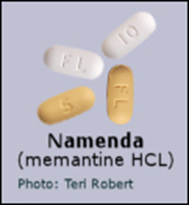 Pharmacological treatment
Cognitive enhancers
Acetylcholinesterase inhibitors
Donepezil
Rivastigmine
Galantamine
NMDA receptor antagonists
Memantine
Pharmacological treatment
Behavioral problems are among the main reasons why dementia patients are placed in long term care facilities.
Agitation with non-acute psychosis
Risperidone (FDA warning about cerebrovascular events)
Olanzapine (Use with caution in diabetics)
Quetiapine (Useful for patients with Parkinsonian symptoms)
Ariprazole
Acute agitation
Haloperidol 
Sleep disturbances
Melatonin, Trazodone, non-benzodiazepine hypnotics. 
Avoid  antipsychotics in patients with Lewy body dementia.
Ref:  Charles D. Motsinger. Use of atypical antipsychotic  drugs in patients with dementia. Am Fam Physician. 2003 Jun 1;67(11): 2335-2341.
Ref: A. deLonghe.  Effectiveness of melatonin treatment on circadian rhythm disturbances. Int J Ger Psychiatry 2010; 25: 1201-1208.
Pharmacological treatment
Agitation with anxiety and irritability
Trazodone
Buspirone
Agitation with depression
Citalopram
Agitation with significant aggression      (second line treatment)
Divalproex
Sexual aggression, impulse control in men
Atypical antipsychotics
Divalproex
Second line treatment: Estrogen, medroxyprogesterone
Ref: Rueben  D et al, Geriatrics at Your Fingertips  2014, 16th edition.
Other agents
Conflicting evidence about the benefits of 
Selegiline (a MAO type B inhibitor with minimal anticholinergic effects)
Testosterone
Ginkgo biloba (neuroprotective agent, anti-oxidant and free radical scavenger)
No evidence supporting the beneficial effects 
 Vitamin E
 Estrogen
 NSAIDs 
Statins
Insulin sensitizers
Lecithin
Acetyl-L-carntine
Ref: Bradford T. Winslow et al.  Treatment of Alzheimer’s disease Am Fam Physician 2011 Jun 15; 83(12): 1403-1412.
Monitoring therapy
Alzheimer’s Disease Assessment Scale of cognition (ADAS-Cog) and the Clinician Interview-Based Impression of Change Scale plus Caregiver Input(CIBICS-CI) are the most commonly used instruments to establish effectiveness of AD medications in clinical trials.
Lengthy and cumbersome.
MMSE:  familiar to most physicians but non specific.
No subspecialty group guidelines give concrete recommendations regarding how monitoring should be done or which tools should be used.
The Alzheimer’s Association suggests post-diagnostic monitoring every 6 months or any time there is a behavioral change or sudden decline in function.
Ref: Jaqueline Raetz.  Monitoring therapy for patients with Alzheimer’s disease. 
Am Fam Physician 2007 Jun 1; 75(11): 1703-1704
When should medications be discontinued?
Patient does not adhere to treatment.
Deterioration continues.
Patient develops serious co-morbid disease or is terminally ill.
Patient or caregiver chooses to discontinue treatment.
A brief medication free trial may be used to assess whether a medication is still providing a benefit.
Ref :Bradford T Winslow, Treatment of Alzheimer disease. 
Am Fam Physician 2011 Jun 15; 83(12): 1403-1412
Non pharmacological treatment
Familiar surroundings
Daily routines
Environmental modifications
Clocks
Calendars
To do lists
Pictures of a toilet on the bathroom door
Pictures of food on the dining room door
Stop signs on the entrance doors
Environmental safety
Ref: Abi V. Rayner.  Behavioral Disorders of dementia: Recognition and treatment.  
Am Fam Physician 2006 Feb 15; 73(4): 647-652.
Non pharmacological treatment
Cognitive rehabilitation
Reality orientation
Memory retraining
Cognitive training
Problem: inability to learn new skills
Solution: provide support to accommodate lost skills.
Non pharmacological treatment
Stimulation oriented treatment
Art
Music
Dance
Pet therapy
Emotion oriented psychotherapy
Pleasant events
Reminiscent therapy
Emotional connection with partner:  expressions of feelings, closeness, touch, massage and cuddling.
These are especially useful for patients with behavioral problems.
Special care units
Only about 13% of all long term facilities have dementia special care units.
Patients with similar needs are placed together.
Staff is specially trained to deal with dementia patients and are thus more able to give quality supportive care to the patient.
Goals of a successful dementia unit include
Maximize safety and support
Facilitate social opportunities
Support of functional abilities
Provide opportunity for control and privacy
Adjust the amount of stimulation
Maintain self identity
Maximize awareness and orientation
Ref: Sue Lanza.  www.elderlink.com/Alzheimers-and-Dementia/do-special-care-units-work-indentia-care.htm
Dementia VillageWeesp,The Netherlands
In 2009, Hogeweyk, a neighborhood for dementia patients in the Dutch town of Weesp, near Amsterdam, Holland.
Wandering is one of the symptoms of dementia.  Residents can move around freely in the village but they cannot leave.
This sort of village environment allows patients with dementia to live with dignity in safe environs.
Observational studies indicate that patients are more active and require less medication.
Another dementia village is in the planning stages in Wiedlisbach, canton Bern, Switzerland.
Will we have one in USA any time soon?
Ref:  Cintia Taylor.  www.dw.de/dutch-create-neighborhood-for-dementia-patients/a-15812582
Supermarket,Dementia village, Weesp
Housing: Dementia Village, Weesp
Caregiver Support
Caregiver stress.
Isolation.
Anticipatory grief.
Respite care and support groups. 
Local agency on aging.
Alzheimer’s Association.
Physician’s role.
New modalities
No new drug has been approved for the treatment of AD for more than 10 years.
Old drugs aimed at treating dementia signs and symptoms.
New modalities aim at treating the root cause of dementia in the brain cells.
Ref: Pharmacological recommendations for the symptomatic treatment of dementia: the Canadian Consensus Conference on the Diagnosis and Treatment of Dementia 2012.
Beta-amyloid
Chief component of plaques
A hallmark of AD
Clipped off from parent compound amyloid precursor protein (APP) by 2 enzymes 
Beta-secretase
Gamma-secretase
Two humanized monoclonal antibodies, bapineuzumab and solanezumab, directed against the N terminus and mid-region of Beta-amyloid, respectively are being tested in phase III trials in patients with mild to moderate AD.  Aim: To confirm beneficial cognitive effects shown in previous studies.
Ref:1. www.alz.org/research/science/alzheimers_treatment_horizon.asp
2.Expert Opin Biol Ther 2014 Jun 30: 1-12.
Beta-amyloid plaques &Tau tangles
Immunotherapy
Both active and passive vaccinations  with beta-amyloid have been tested in clinical trials.
Tau based therapies have so far only been tested in mice.
Beta-amyloid immunotherapy may delay the onset of dementia.
Phosphorylated tau immunotherapy might delay the progression of AD.
Ref: Lambracht-Washington D.  Anti-amyloid beta to tau based immunization:  Developments in immunotherapy for Alzheimer disease.  Immunotargets Ther.  2013 August 1:2013(2): 105-114.
Inflammation
Excess pro-inflammatory mediators, some of which may cross the blood-brain barrier may trigger neurodegeneration.
 In a recent study in mice with AD, a heptapeptide isolated from the Ph.D-C7 library by phage display significantly improved the spatial memory and reduced the amyloid plaque burden.
Ref: Zhou W. W. et al.  Decreasing oxidative stress and neuroinflammation with a multifunctional peptide rescues memory deficits in mice with Alzheimer disease.  
Free Radic Biol Med 2014 Jun 21 pii; S0891-5849(14)00265
Insulin Resistance
Insulin receptors are distributed throughout the brain.
Modulates neurotransmitter channel activity, cholesterol sysnthesis, mitochondrial function and phosphorylation of tau protein.
Disruption of insulin action in the brain leads to impairment of neuronal function and synaptogenesis.
Thus, alteration in insulin action can contribute to the development of neurodegenerative diseases like AD.
Ref: Kleinridders A et al.Insulin action in brain regulates systemic metabolism and brain function. Diabetes 2014 Jul 63(7):  2232-43.
Caprylidene (Axona)
Medical food marketed since 2009 to assist with the dietary management of AD.
Main ingredient caprylic triglyceride – fractionated coconut oil, a medium chain triglyceride.  
MOA: 
Caprylic acid is broken down to ketones when digested.
Alternative energy source for the brain.
In AD the brain’s ability to utilize it’s normal energy source (glucose) is impaired.
Caprylidene is not approved as a drug to treat AD by FDA.
No evidence to substantiate it’s efficacy to treat AD.
Accera Inc. the manufacturer of Axona has paid for and conducted the only clinical trial published in an open access journal.
Ref: Caprylidene: Drug Information Lexicomp.  www.uptodate.com
In the pipeline
Electroconvulsive therapy (ECT). 
Venue:  Mclean Hospital in Belmont, Massachusetts, USA  
Aim:  To find out whether patients receiving ECT or standard care differ in reduction of agitation/aggression severity and changes in cognition pre- and post-treatment.
Far infrared Radiation 
Venue: The Centre for Incurable Diseases Toronto, Canada
Aim: To determine the therapeutic effects ofinfrared radiation on dementia.
Tolcapone
Venue: Columbia University, NY, USA
Aim: To test the effects of Tolcapone  (This increases the amount of dopamine in  the brain.) in patients with fronto-temporal dementia.
Ref: ClinicalTrials.gov Identifier NCT 01856010, NCT 00574054, NCT 00604591
Yarumal, Columbia
Earlier I mentioned Weesp, the Dutch AD village.
That one was artificially created.
In Yarumal, Antioquia region of Columbia over 5000 members of 25 families have a mutation in the presenilin gene-1 on chromosome 14
“Piasa variation” of AD= Autosomal-Dominant AD (ADAD) = La bobera = “The stupidity”
Inbred communities, all descendants of a single Basque who settled in the area in the 18th century
Develop AD much earlier – in the 5th decade
Identical brain lesions to that seen in mainstream AD
Alzheimer’s Prevention Initiative (API), an international public-private consortium has been established to conduct research on these families.
First clinical studies being done with anti-amyloid therapies. 
Target: Family members who are known to have the ADAD gene but have not yet experienced symptoms.
Aim: To delay or prevent AD in these members.
Ref: Michael Jacobs.  Yarumal, Columbia: the largest population of Alzheimer’s sufferers.  www.telegraph.co.uk/health/9617320/Yarumal-Columbia
Yarumal
Yarumal
Summary
Dementia is a very stressful illness for the patient, the caregiver, and caring family members so continuing research needs to be done on prevention, treatment and a possible cure.
Modern trends in treatment include 
Dementia villages
 Vaccines
Research on ECT, infrared radiation 
Food supplement: Axona
Drugs that modify the disease process
It is important to do advanced care planning while the patient still has decision making capacity.
The multidisciplinary hospice team can help to make the end of life issues for these patients and their caregivers much more bearable but hospice is underutilized and often utilized too late.
Caregivers should be encouraged to use support groups and try to maintain a life outside of caring for the dying patient.
The physician has a pivotal role not just in the medical management of dementia patients but we must also be cognizant of the other domains: functional, psychological, ethical, and spiritual.
Questions?